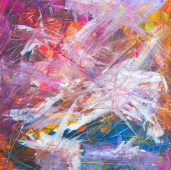 Schurende gesprekken
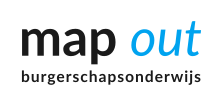 Even voorstellen….
Suzanne de Graaf, Map out
Specialist burgerschapsonderwijs
Ik doe: Ontwikkelen, lesgeven, ondersteunen
Lesmethode Overal burgerschap
Contact: suzanne@mapout.nl
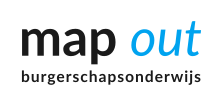 Maar… wie ben je dan? Waar of niet waar?
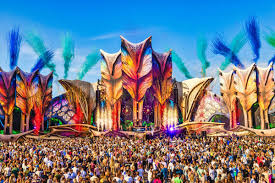 Waar of niet waar? Strandganger
Waar of niet waar? Salsadansen
Waar of niet waar? Val ik op vrouwen?
Waar of niet waar? Onderdeel van een duo
Waar of niet waar? Hoedjesverzamelaar
Wat dacht je allemaal tijdens het doen van deze oefening?
Voorspellingen, gevoelens, gedachten, vooroordelen en/of stereotyperingen
Verhaal…
Wat denk je?
Wat doe je?

Vermijden
Negeren
Suggesties doen
…?
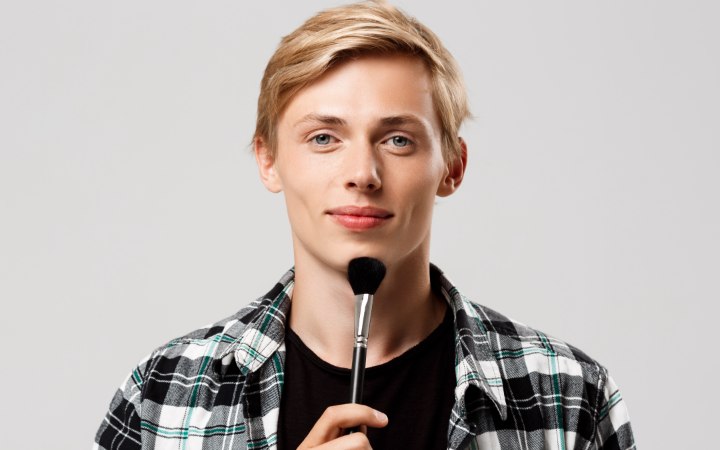 Welke neigingen hebben we?
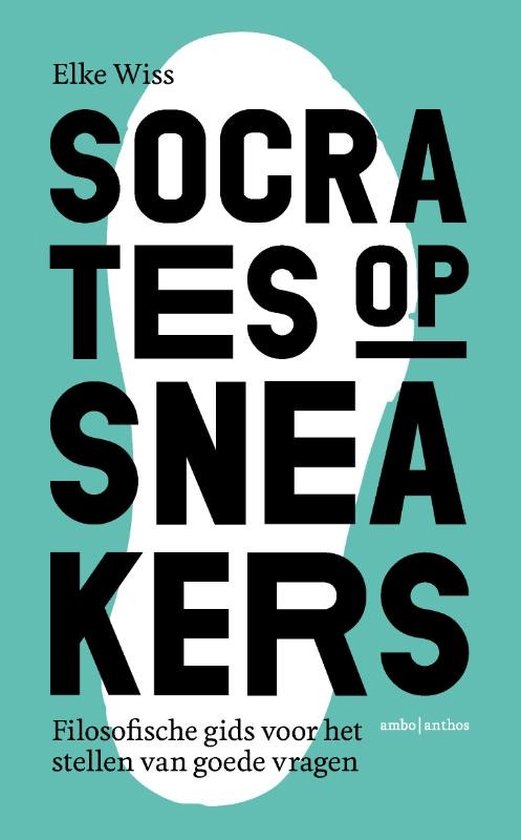 - biologisch (over jezelf praten voelt fijner dan vragen stellen)
- vraagvrees (vragen kan heel eng zijn)
- scoren (een mening doet het beter dan een een vraag)
- objectiviteit (objectief redeneren is moeilijk)
- tijd (hoeveel tijd kost het om goede vragen te bedenken?)
- competentie (leren we nog om goede vragen te stellen?)
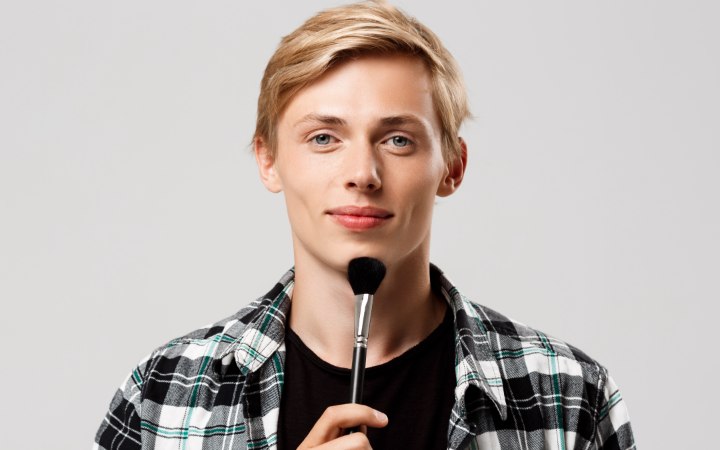 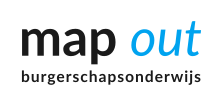 Wat kun je hiermee doen?
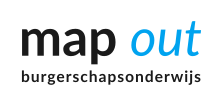 Stel goede vragen
‘Perspectivistische lenigheid (blz. 18)
Het publieke debat & vrijheid van meningsuiting (blz. 56)
De socratische houding.
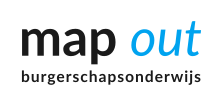 De techniek: Probeer het verhaal kloppend te krijgen.
Situatie

Onderscheid tussen feiten, meningen, gevoelens en ervaringen

Docent als bewaker van de feiten
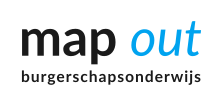 Oefenen
Groepjes van …
Schrijf voor jezelf in een paar zinnen een situatie op die je in wil brengen.
Verdeel taken: ‘docent’, ‘casus inbrenger’ en ‘toehoorder’
Breng om de beurt een casus in.

Per beurt: 3-5 minuten
Stel socratische vragen
Maak onderscheid tussen feiten, meningen, gevoelens en ervaringen
Wees als docent bewaker van de feiten
Resultaat bespreken
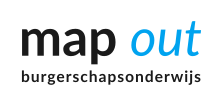 Oefenen
Groepjes van …
Schrijf voor jezelf in een paar zinnen een situatie op die je in wil brengen.
Verdeel taken: ‘docent’, ‘casus inbrenger’ en ‘toehoorder’
Breng om de beurt een casus in.

Per beurt: 3-5 minuten
Stel socratische vragen
Maak onderscheid tussen feiten, meningen, gevoelens en ervaringen
Wees als docent bewaker van de feiten
Resultaat bespreken
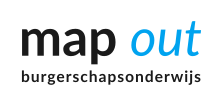 Do’s & don’ts?
Tot slot
Eerste indruk?
Wat ga je hiermee doen? 
Wat neem je mee?
Wat ga je morgen doen?
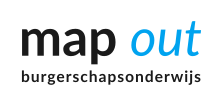 Feedback
https://forms.office.com/e/zzsBKdCTKR
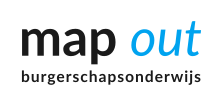